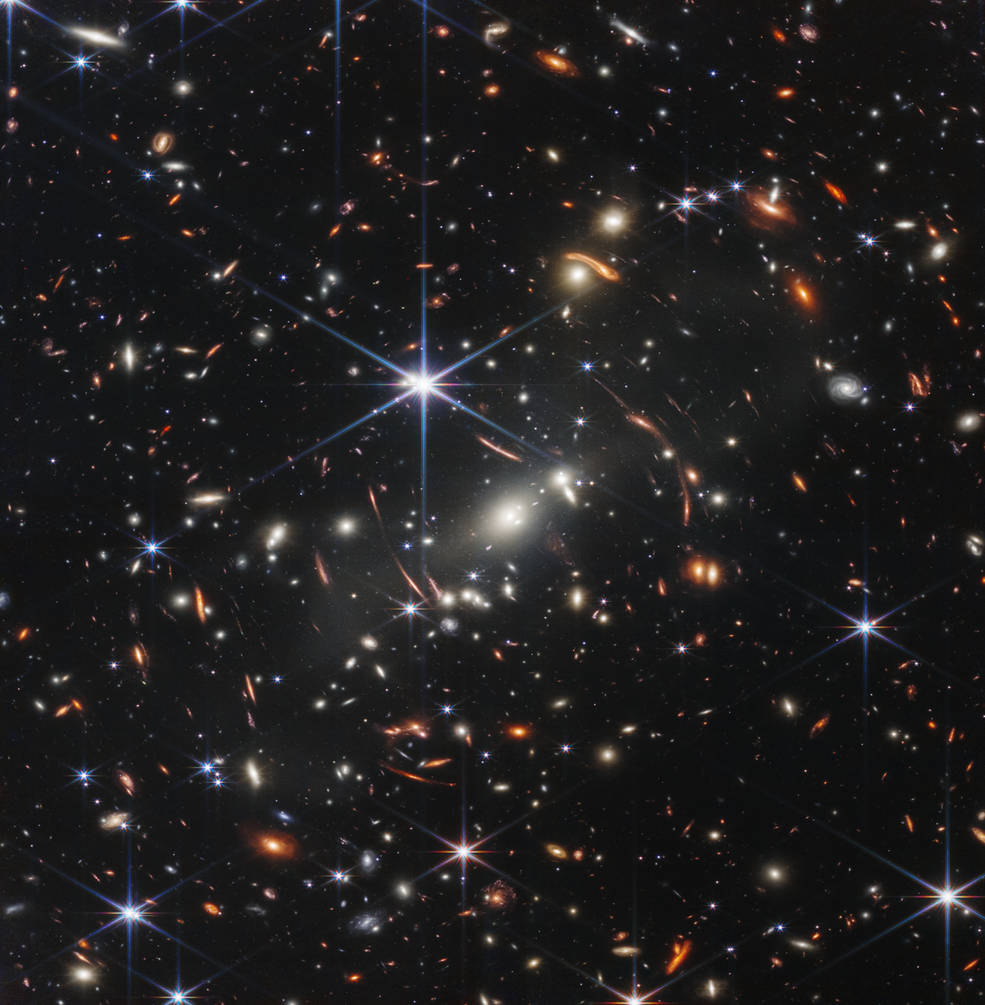 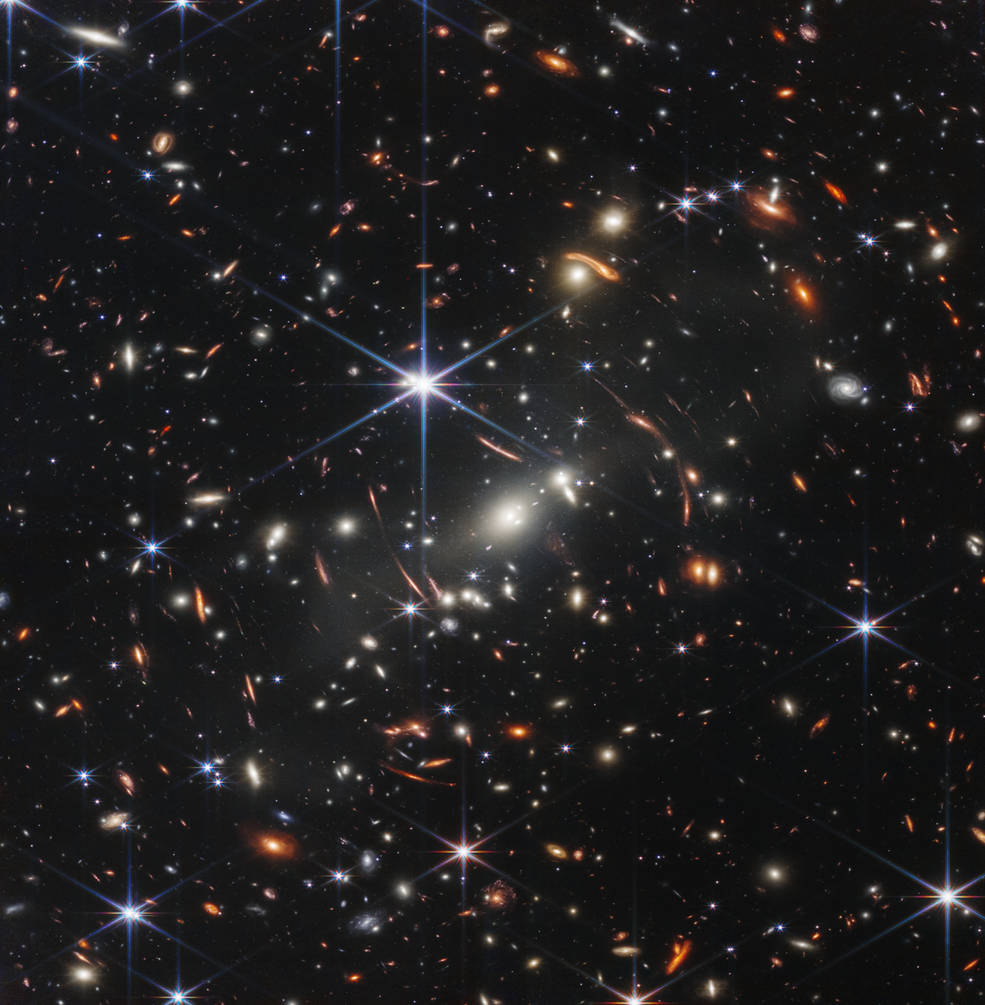 Exoplanets
Hannah Didehbani
Our Solar System
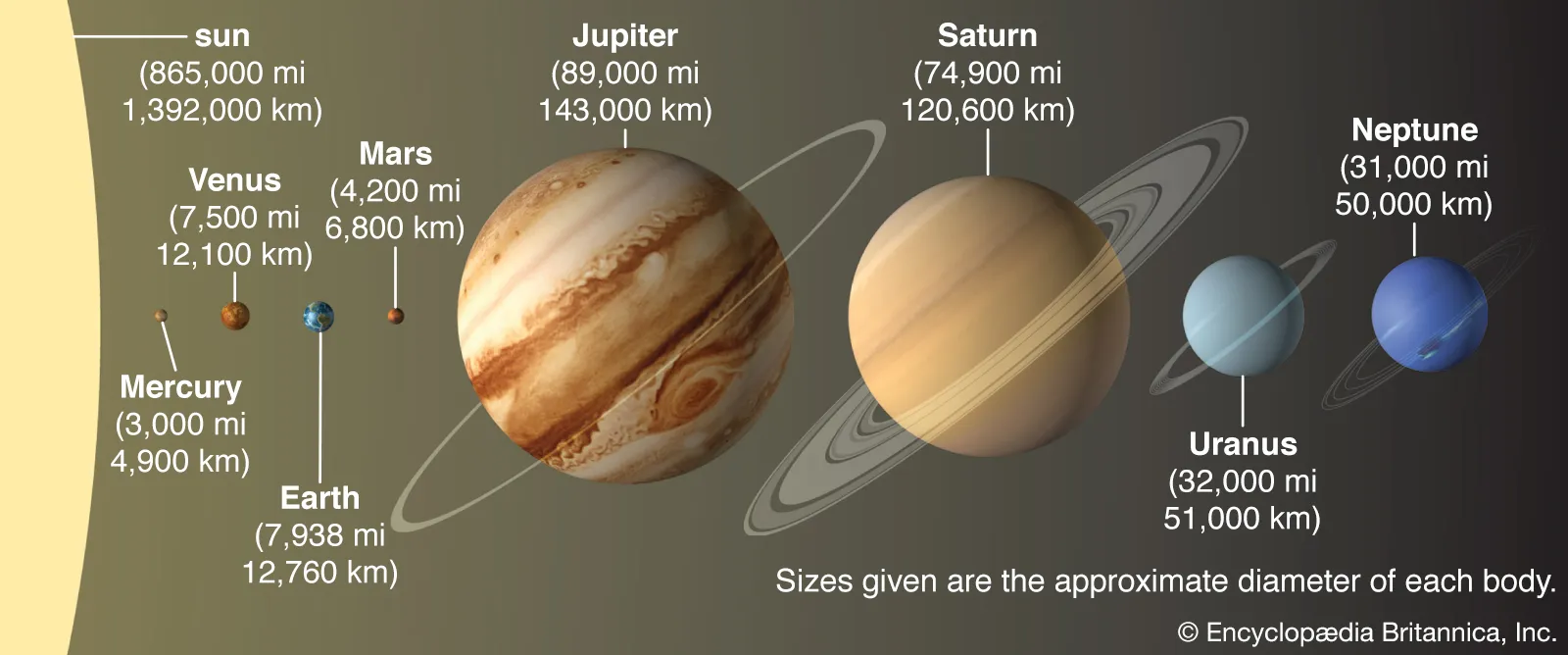 Exoplanets are planets outside our solar system
The Solar System has 1 star
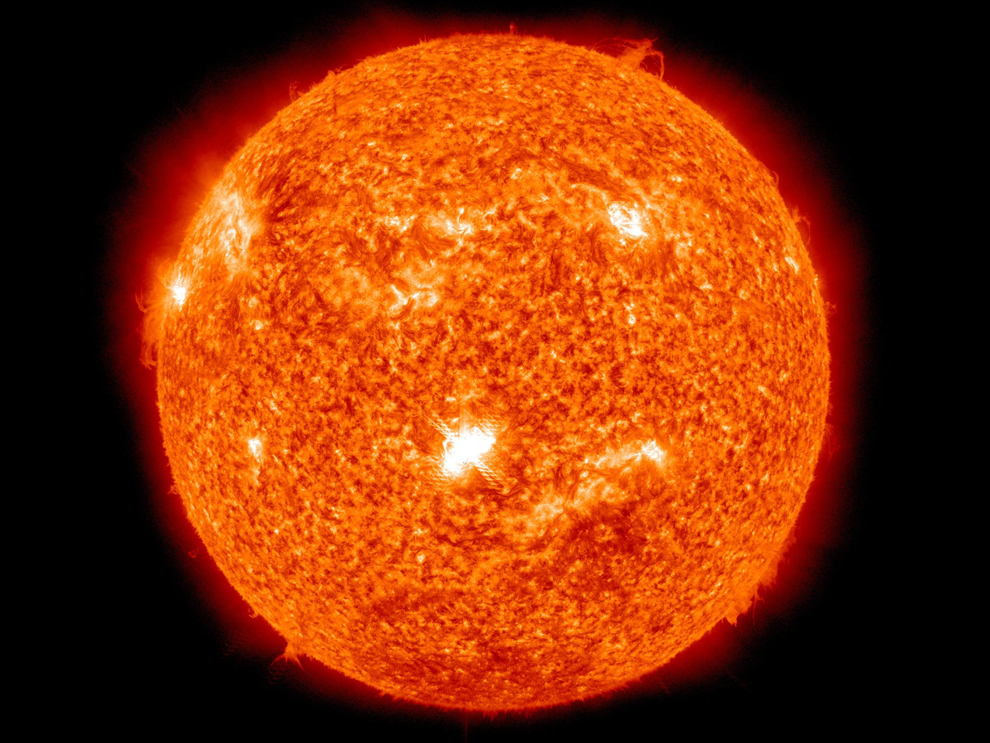 The Milky Way Galaxy has 1011 stars
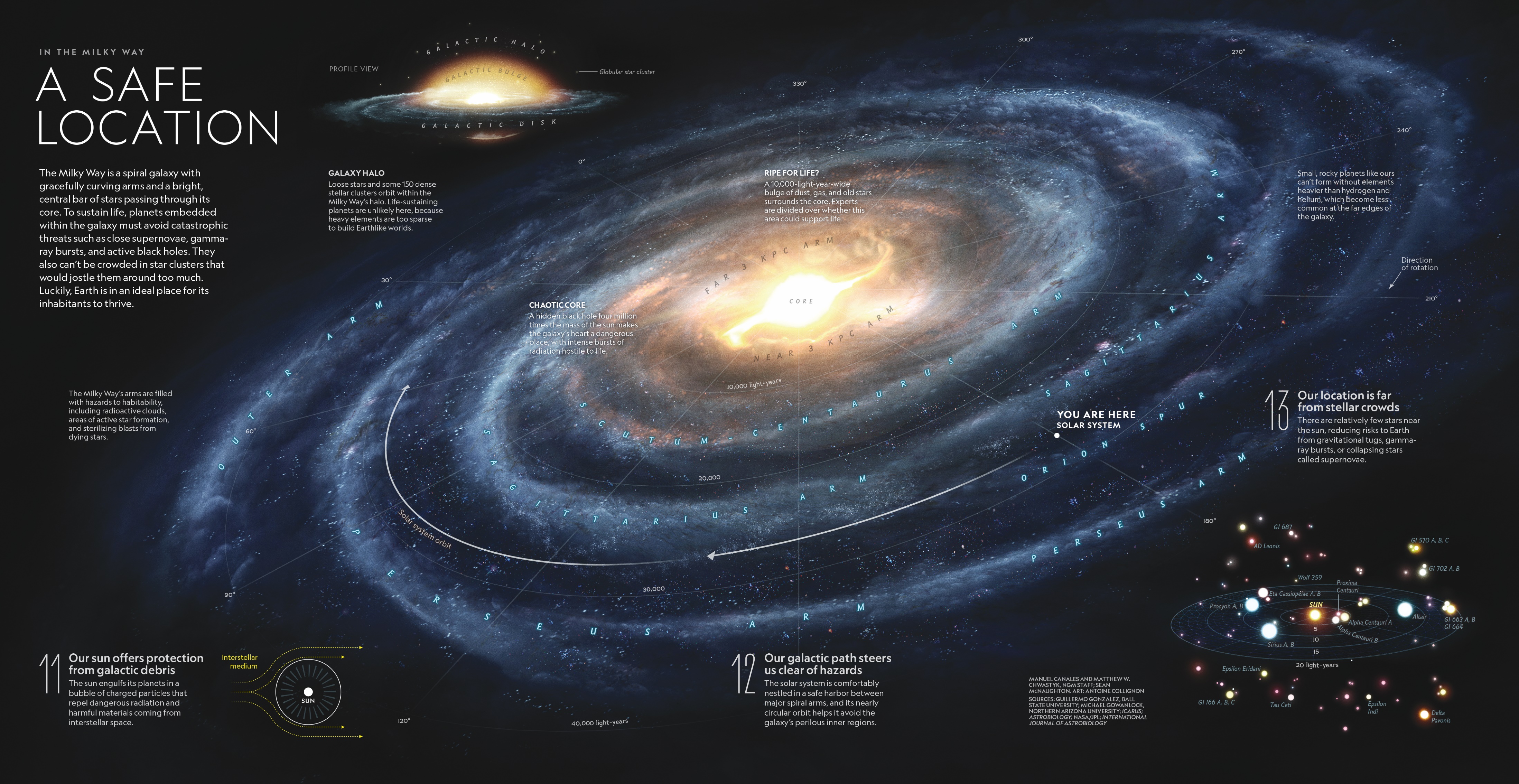 The Hubble Space Telescope estimates 1011 galaxies in the universe – that’s a lot of stars!
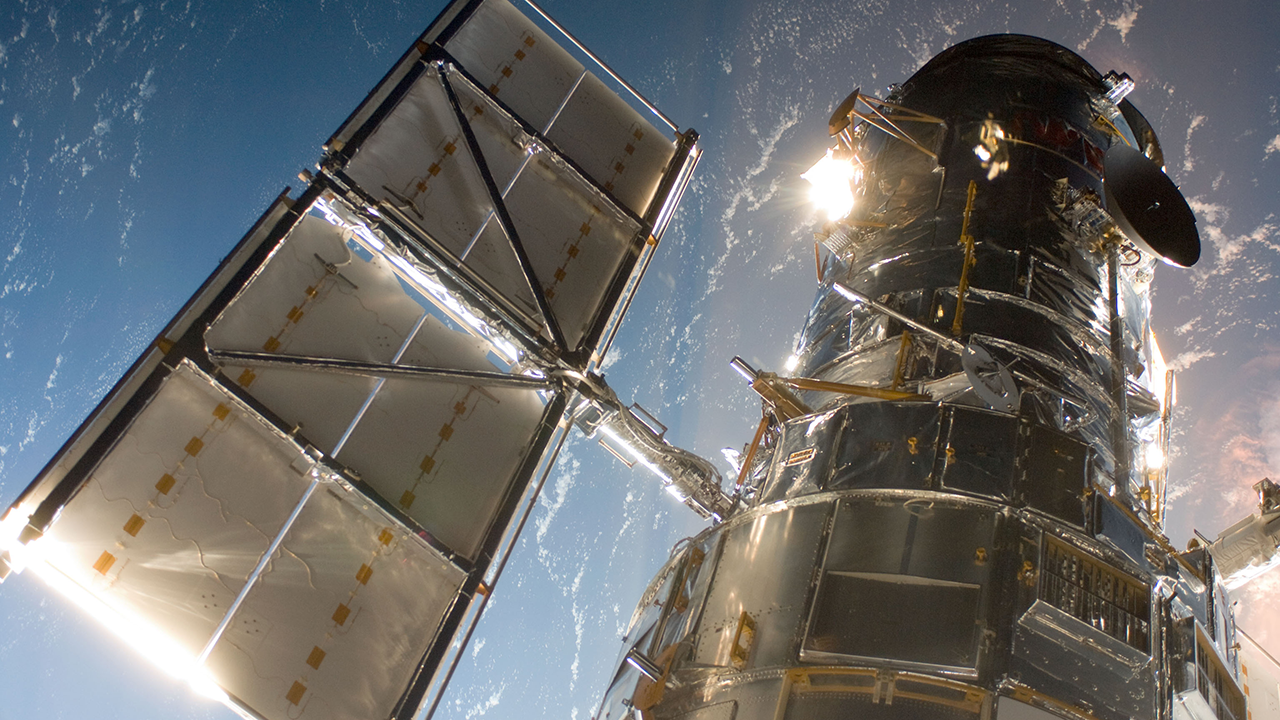 Exoplanet Discoveries Over Time
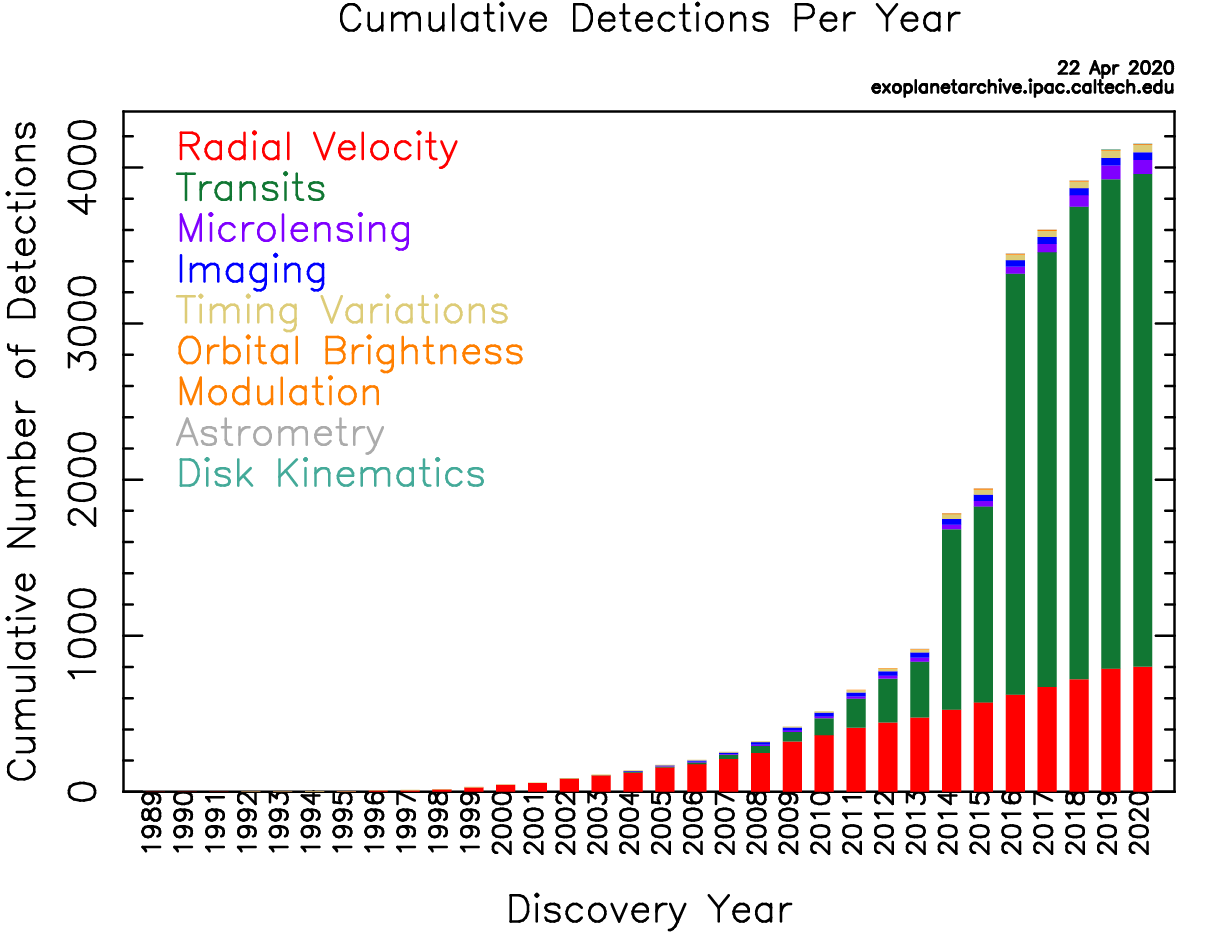 Most exoplanets we know of were detected indirectly
Only recently did direct imaging of exoplanets become possible
Different Techniques are Biased Towards Finding Certain Planet Sizes
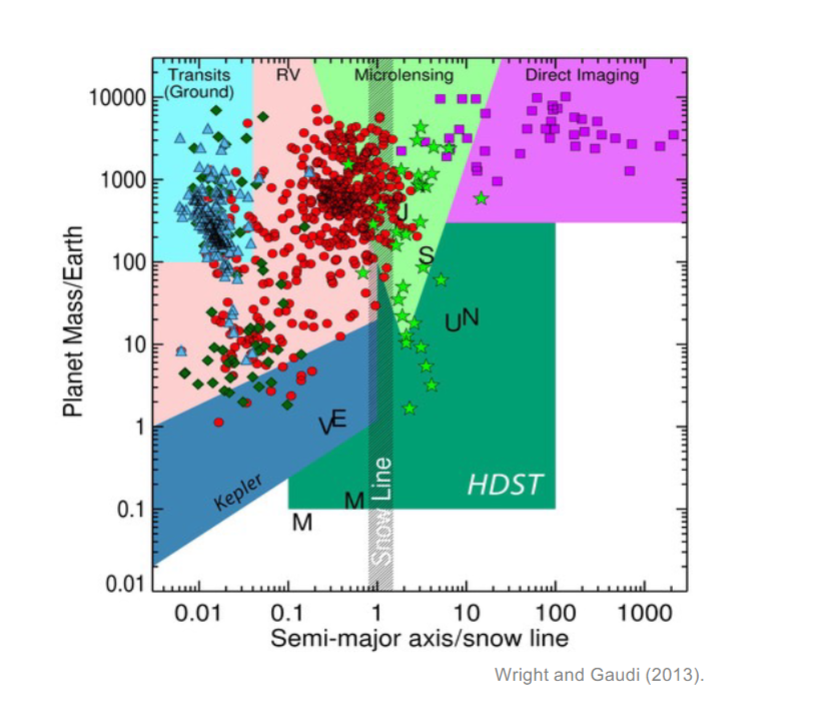 We will focus on Transits and Radial Velocity
Transit Measurements Depend on the Flux of Starlight at the Earth’s Surface
Flux is the word we use to describe the amount of light we receive from a star at the Earth’s surface
Earth
Transits
Transits are when a planet passes in front of its host star in our line of sight
We can detect the light from the star, so we can detect when the planet passes in front
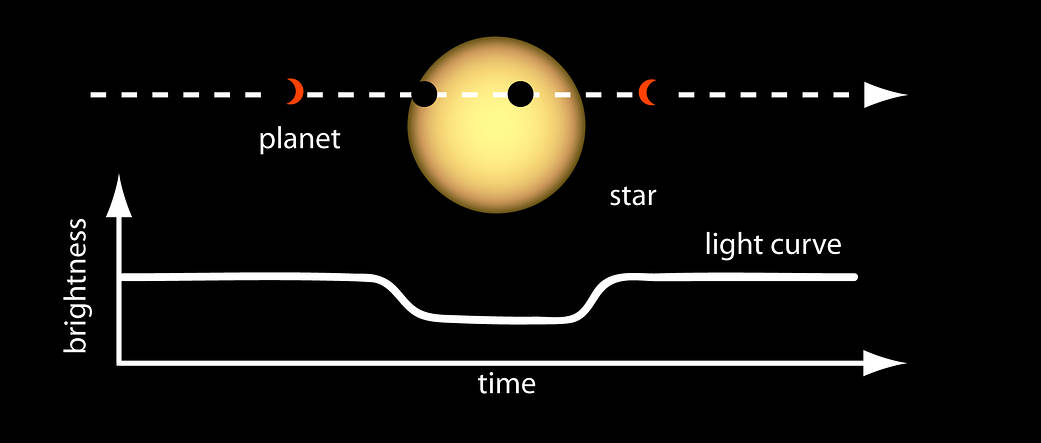 Tres-1
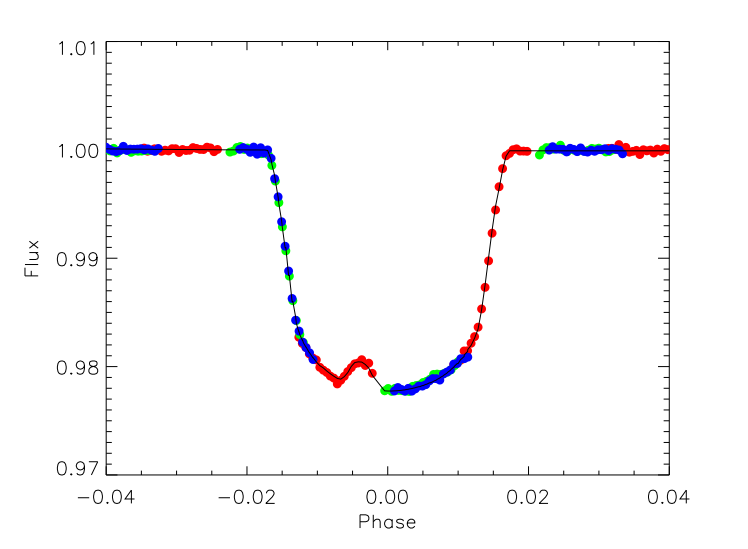 Rabus et al. 2008
Tres-1 Star Spot
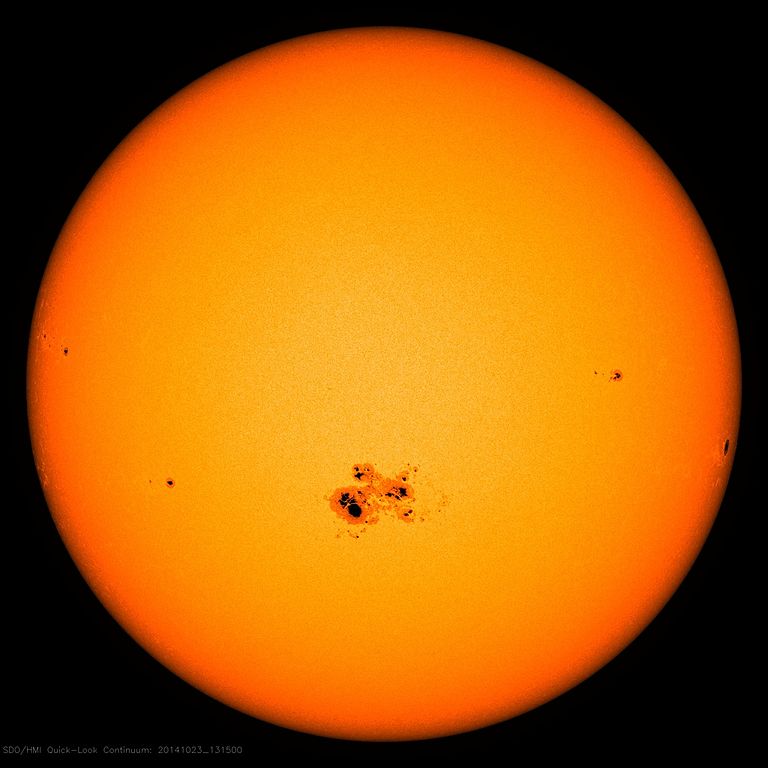 A star spot is darker than the rest of the star
Trappist - 1
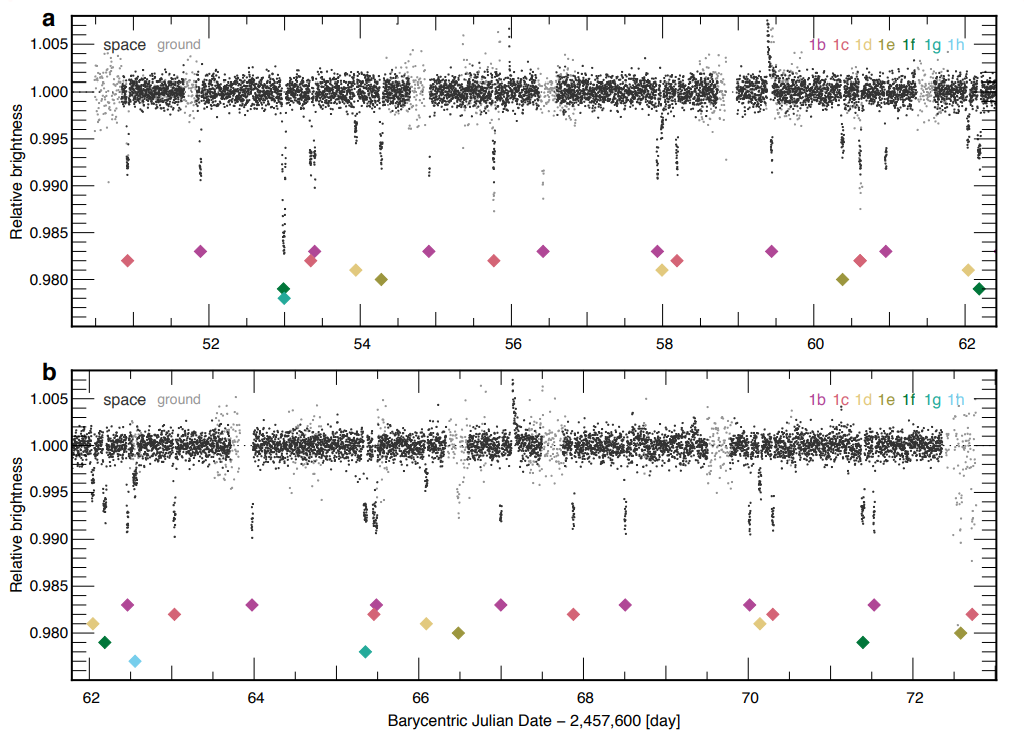 Gillon et al. 2017
Trappist - 1
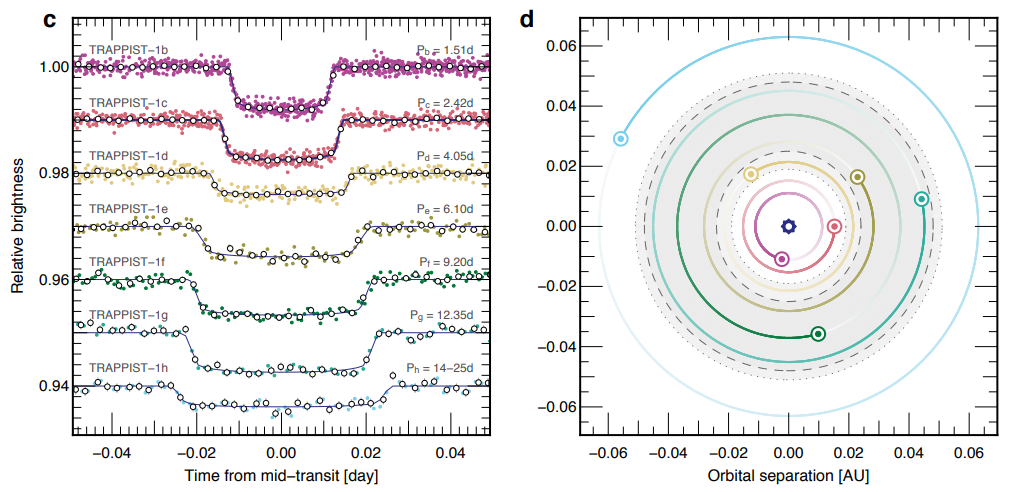 Gillon et al. 2017
Trappist – 1: Multiple Planets in a Single Transit Curve
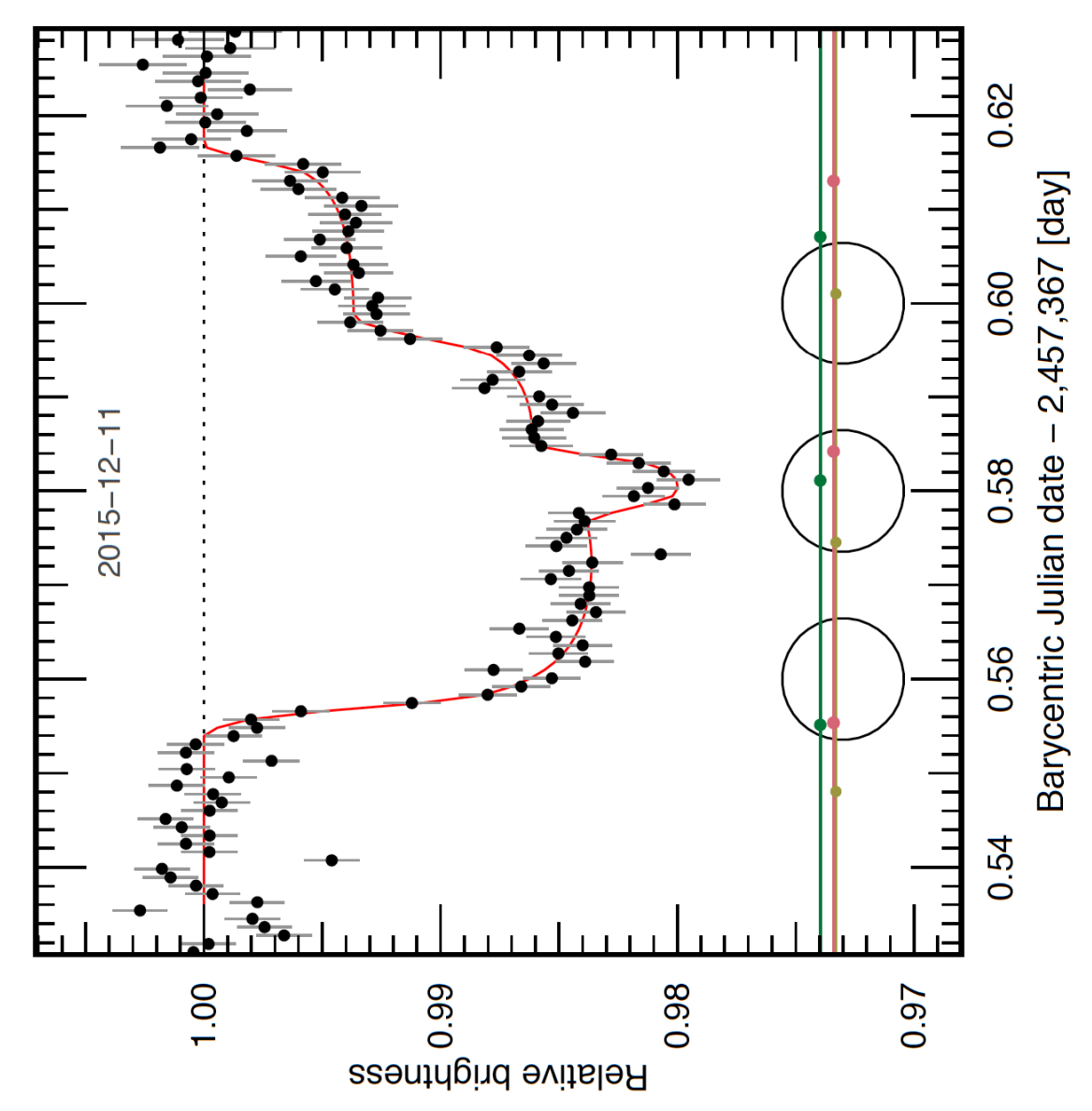 Gillon et al. 2017
Learning about a Planet from a Transit Curve
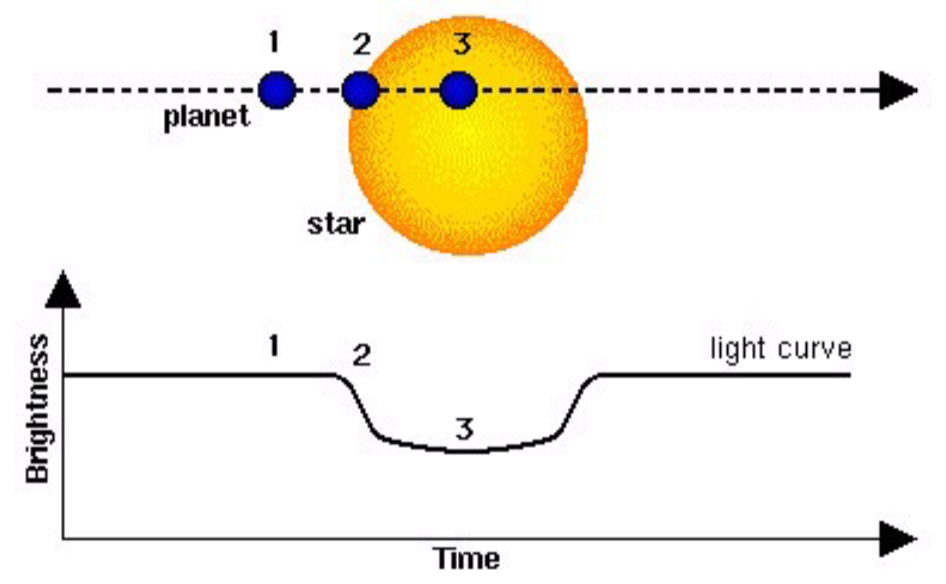 Measurable
=
Unknown
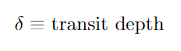 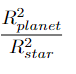 Radial Velocity
The Planet and Star Orbit the Center of Mass
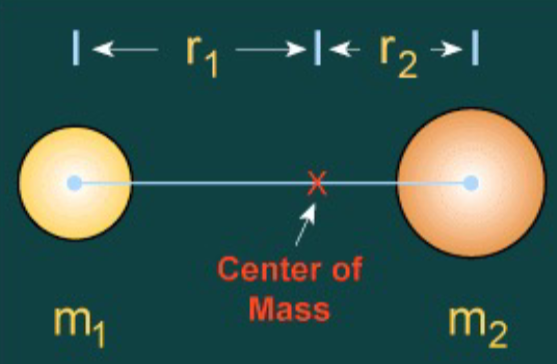 The radius of the planet is much less than the radius of the star, so the center of mass is very close to the star, sometimes in the star
Doppler Shift
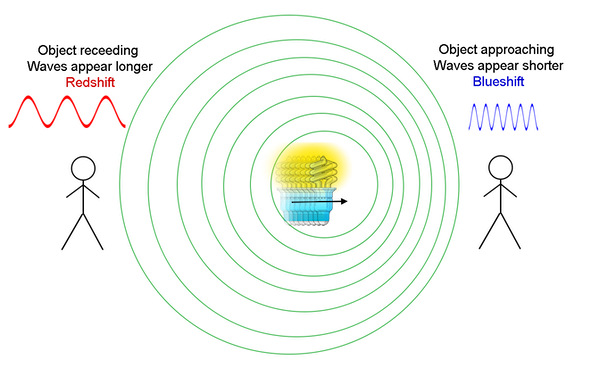 51 Peg
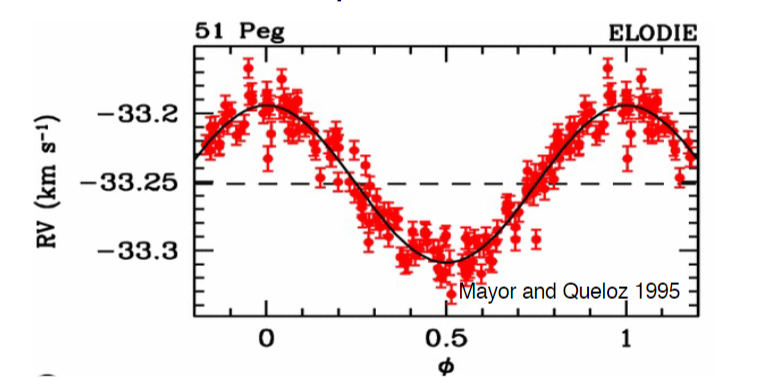 This star moves about 10m/s
A strange y-axis
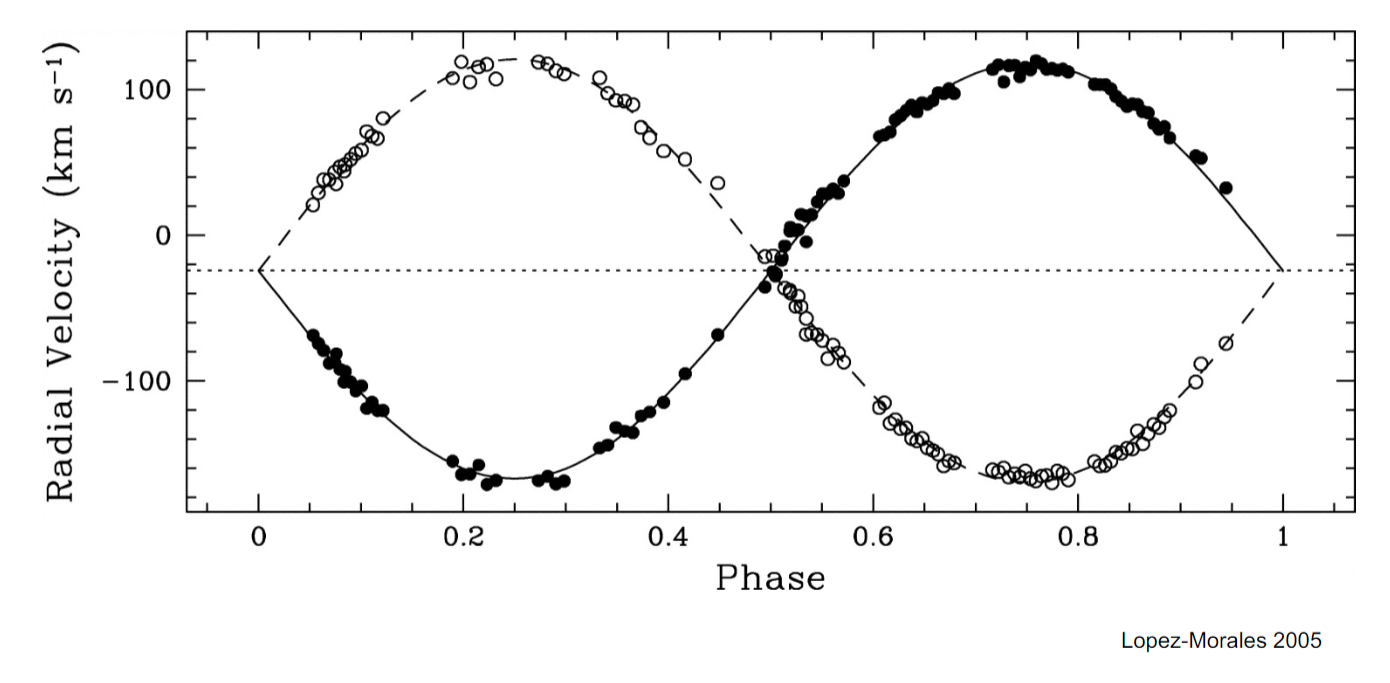 Which planet has the largest radius?
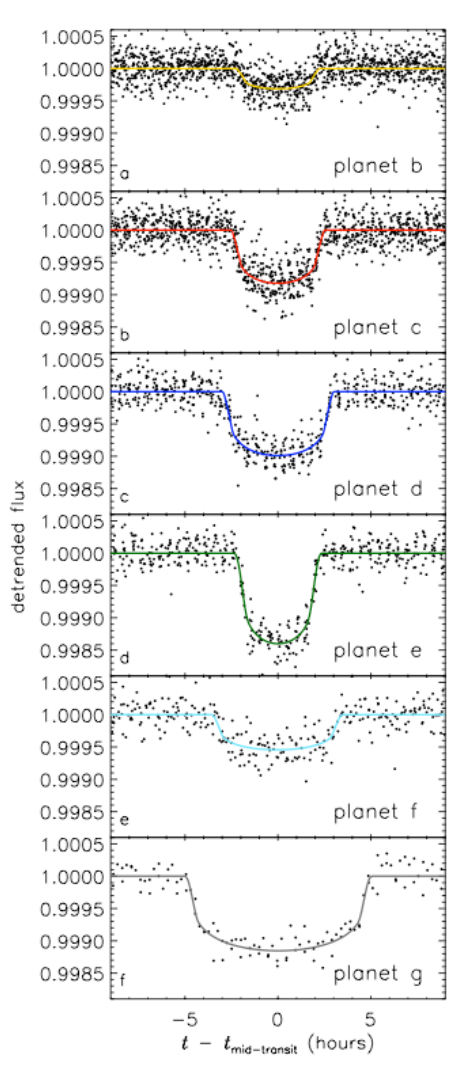 What is the drop in brightness from the star due to the planet?
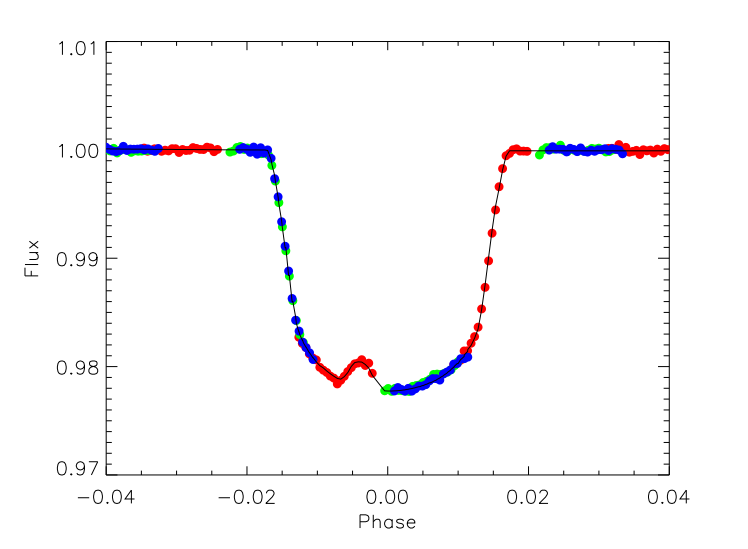 a) 0.98
 
b) 0.02

c) 0.001
 
d) 0.99
Citations
https://exoplanets.nasa.gov/faq/31/whats-a-transit/ (Exoplanet Discoveries Over Time)
https://education.nationalgeographic.org/resource/safe-location (The Milky Way has 1011 stars)
https://education.nationalgeographic.org/resource/sun (The Solar System has 1 Star)
https://www.space.com/25303-how-many-galaxies-are-in-the-universe.html (The Hubble Space Telescope)
https://hubblesite.org/contents/media/images/2021/035/01F8AHYJK6SPN9KT4JETB8XK1X?Topic=103-exoplanets&Topic=109-the-telescope (The Hubble Space Telescope)
https://www.nasa.gov/mission_pages/kepler/multimedia/images/transit-light-curve.html (Transits) 
https://arxiv.org/ftp/arxiv/papers/1703/1703.01424.pdf ( Trappist -1)
https://spaceplace.nasa.gov/galaxy/en/ (title slide)
https://arxiv.org/pdf/0812.1799.pdf (Tres-1)
https://astronomy.com/news/2018/01/counting-starspots (Tres-1 Star Spot)